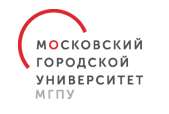 Государственное автономное образовательное учреждение
высшего образования города Москвы
«московский городской педагогический университет»
ИНСТИТУТ НЕПРЕРЫВНОГО ОБРАЗОВАНИЯ
О перспективах развития программ с использованием дистанционных технологий
Координационный совет по дополнительному образованию 26 февраля 2018
1
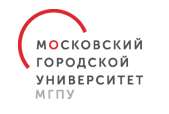 Дистанционное обучение и стратегия развития
2
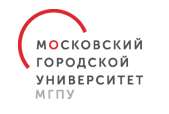 Форматы дистанционного обучения
3
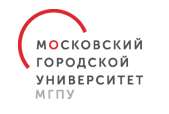 Структура УМК для СДО
4
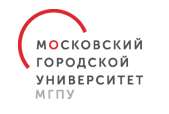 Перспективы
Инвариантные модули
Модуль – программа ПК
Проектирование под индивидуальные запросы
Городские программы
Корпоративное обучение
Профстандарты
Направления   развития ОО
Вебинары
Видеолекции
Геймификация
«Мобилизация» контента
Практикумы и тренинги
Дистанционная поддержка
Смешанные программы
Сетевые программы
5
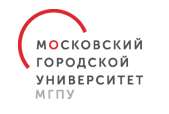 Перспективы
Рекомендации по разработке дистанционных программ дополнительного образования
6